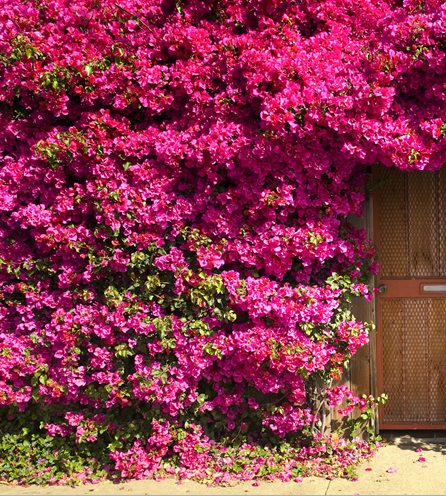 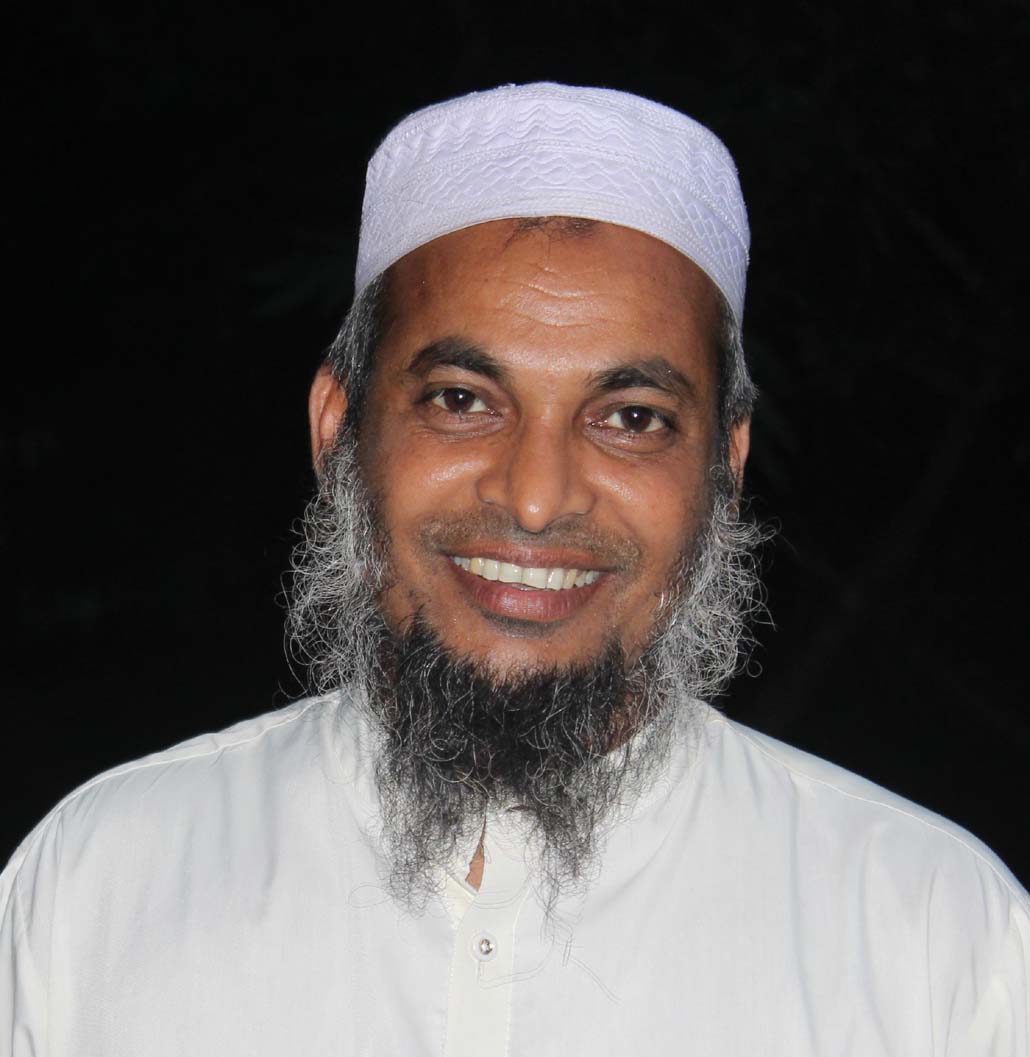 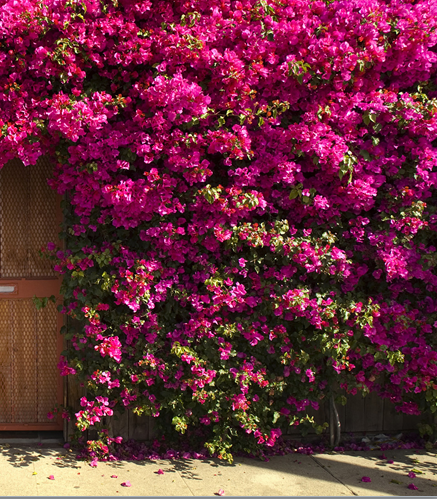 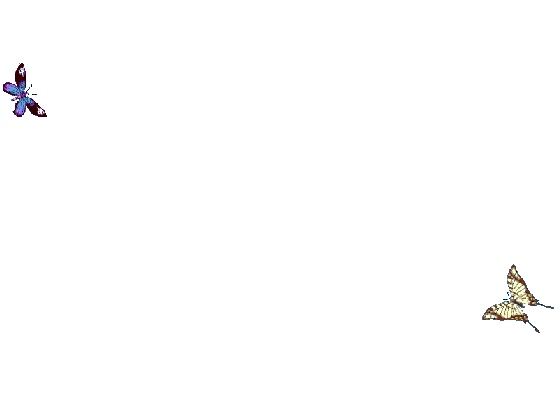 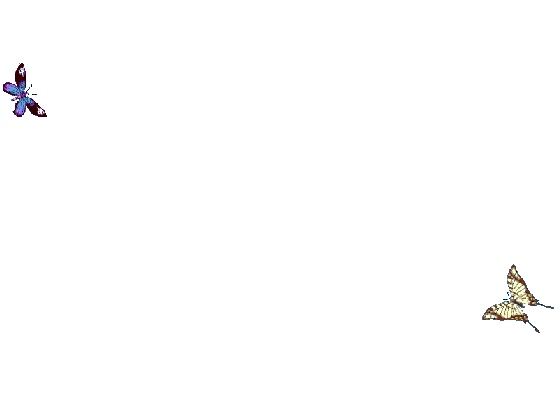 Welcome to my presentation
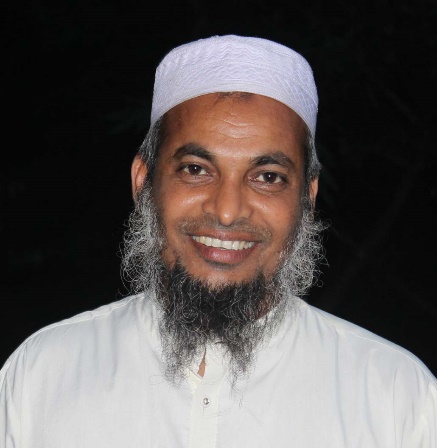 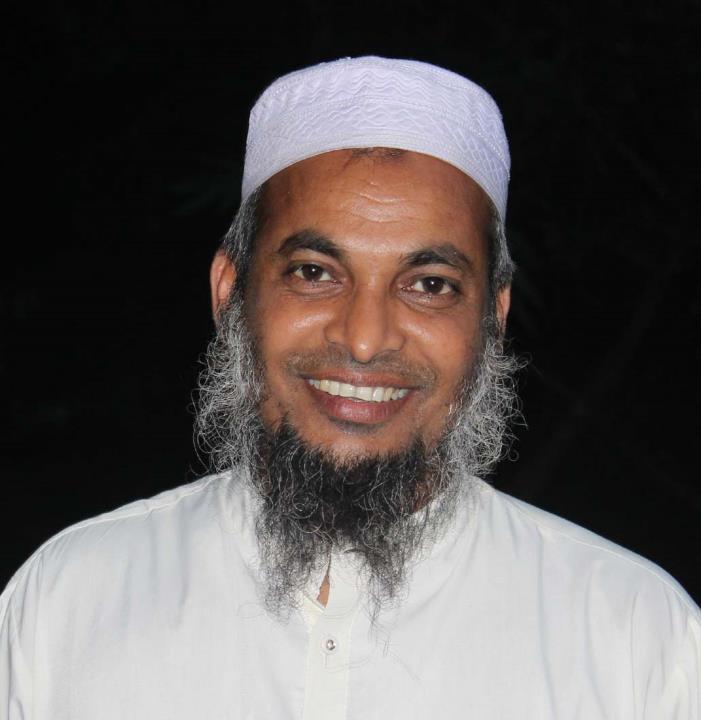 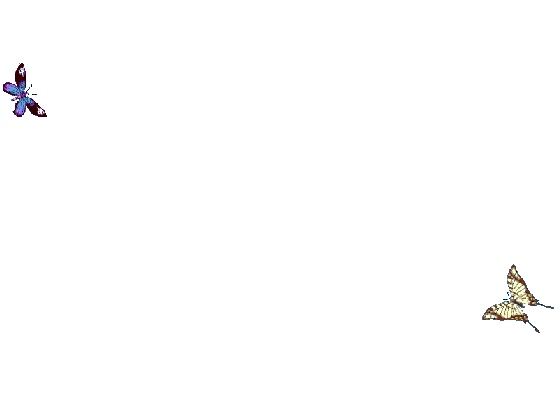 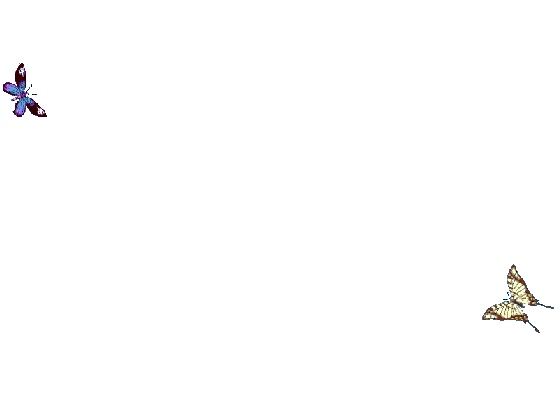 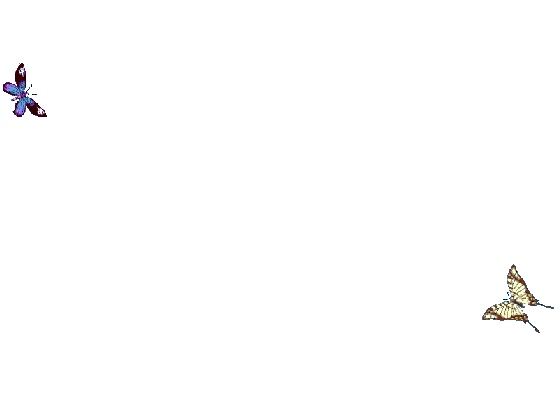 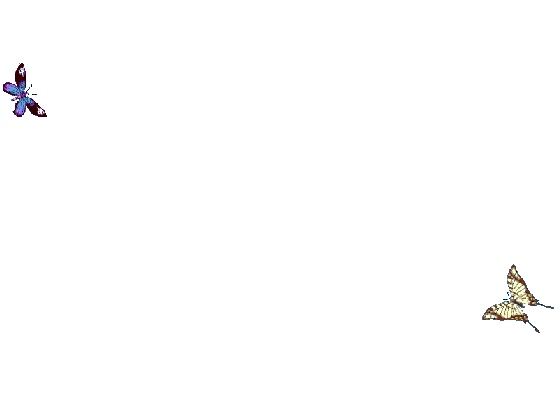 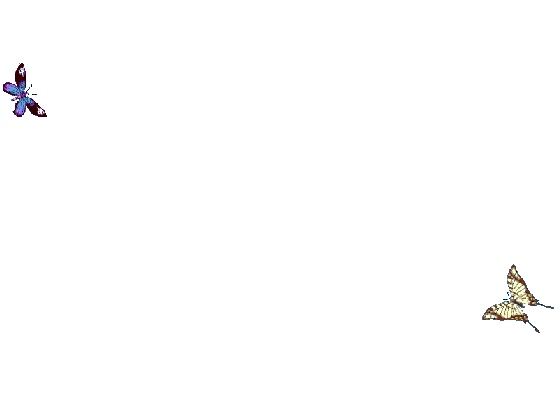 Introduction of the teacher

Dewan Rezaul Hassan
(Assistant Teacher)
Baropakhia Rothindrapara Government Primary School
Delduar, Tangail.
E-mail:drezaulhassan@gmail.com
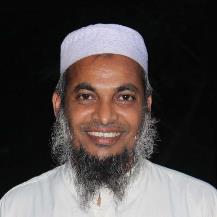 Introduction of the lesson
Sub: English
Class: Five
Unit: 2, Sound practice 1
Lessons: 7
Page No: 9
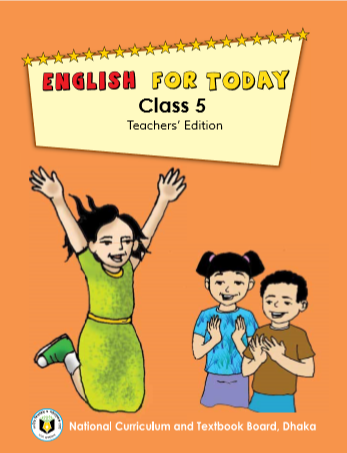 Learning outcomes:
Listening: 
1.1.1. recognize sound differences in the context of words.
 1.2.1 recognize which syllable in a word is stressed.  
Speaking:
1.1.1 	say words, phrases and sentences with proper sounds and  stress.  
Reading:
1.5.1 read  words, phrases and sentences in the text with proper 
          pronunciation, stress and intonation.
Let’s listen and do the song
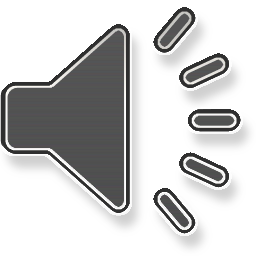 Look at the picture and say what are in the picture
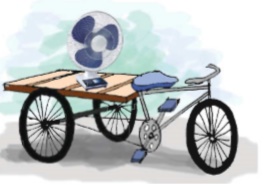 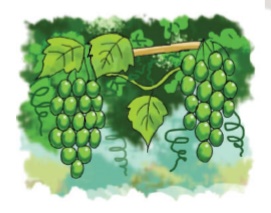 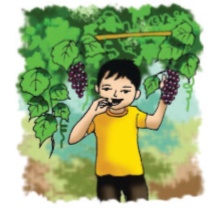 Van
Fan
শব্দ দুটি minimal pair কারণ শুধু প্রথম বর্নটি আলাদা
F- ফ
V- ভ
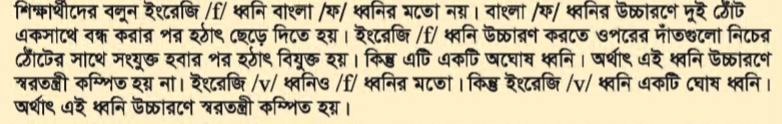 Look at the picture and say what are in the picture
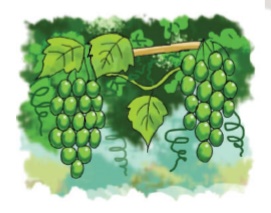 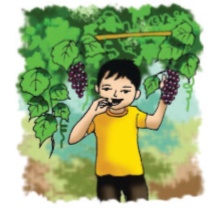 Vine
Grape
Look at the picture and say what are in the picture
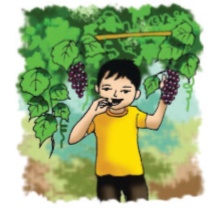 Vine
Fine
Open your book at pate 9 and listen the audio and repeat after the audio carefully
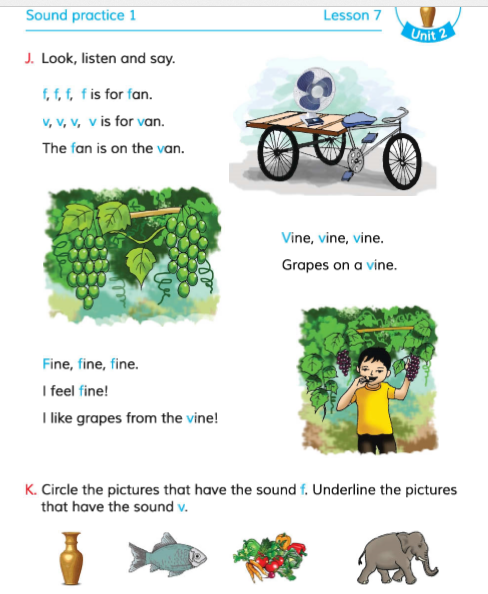 Group reading
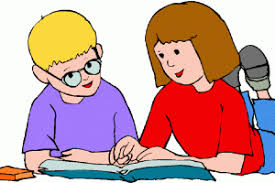 Individual reading
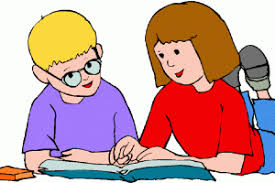 Do you know any other word that starts with f or v?
Lets remind the pronunciation of f and v once again
Fan, flower, floor , fruit, vase, veranda, village, class, five, van, fine, van, fan, fat, vote etc.
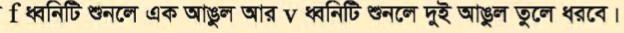 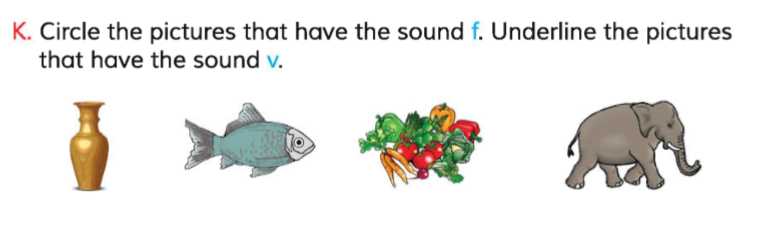 Find the sound that starts with f or v sound
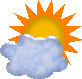 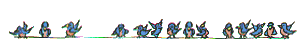 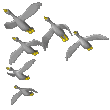 for
Thanks
watching?
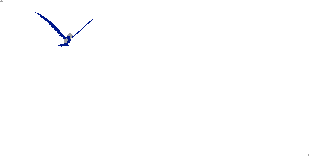 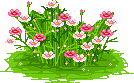 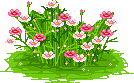 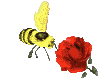 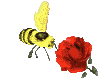